Rozbor filmového vyprávění, Šílený detektiv
Martin Kos (400598@muni.cz), Dan Krátký (dennykr@mail.muni.cz)
1
Analytické karty: obecná reflexe
Pozitiva:- maximální snaha o porozumění komplikované povahy vyprávění a odhalování rámcových principů i dílčích vzorců a vypravěčských taktik- přesvědčivě formulovaná (a povětšinou vyargumentovaná) tvrzení; vhodně vybírané příklady- opravdová inspirace přečteným textem pro vlastní rozbor- zpravidla bezproblémová aplikace analytických nástrojů- hledání a navrhování rozmanitých cest, jak film vysvětlit (skrze vlastnosti narace, žánrovou hybriditu, narativní modality, historické mody narace, koncepty retardace/redundance apod.)
Problémy:- mírná těkavost ve výkladu (určité pohlcení vnitřní bohatostí filmu, složitostí jeho struktury a/nebo možnostmi, co vše u něj jde sledovat)- občas větší koncentrace na stylistické prostředky (zejména na mizanscénu, ale i střih) než na vypravěčské postupy
2
Zápatí prezentace
Porozumění schopnostem a možnostem
Imaginární žena
Vidím vnitřní osobnosti
Potvrzení nových hypotéz
8:43 – 10:26
Obchod
10:48 – 14:21
Ho u Buna
18:40 – 26:50
Sledovačka
15:19 – 17:49
Na policii
3
Zápatí prezentace
Komplikace časových a kauzálních vztahů
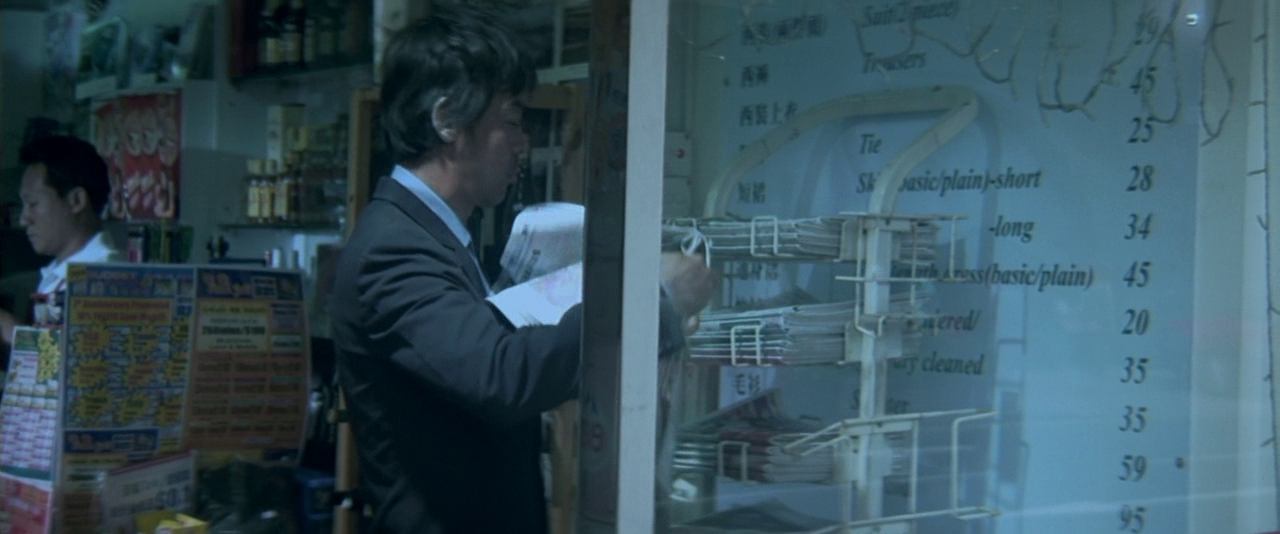 1
2
3
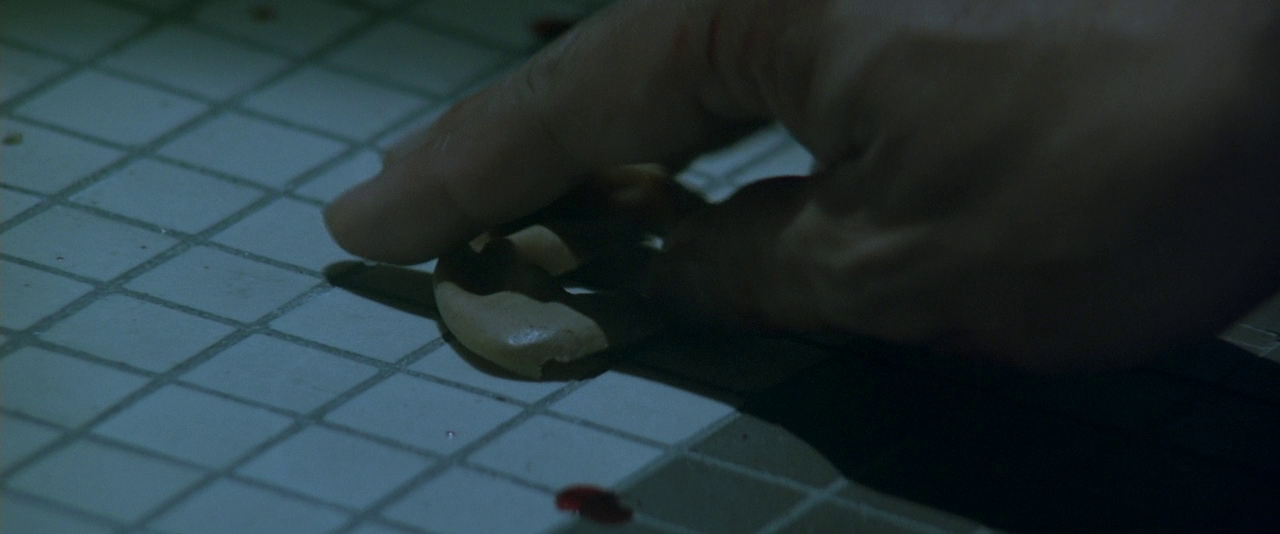 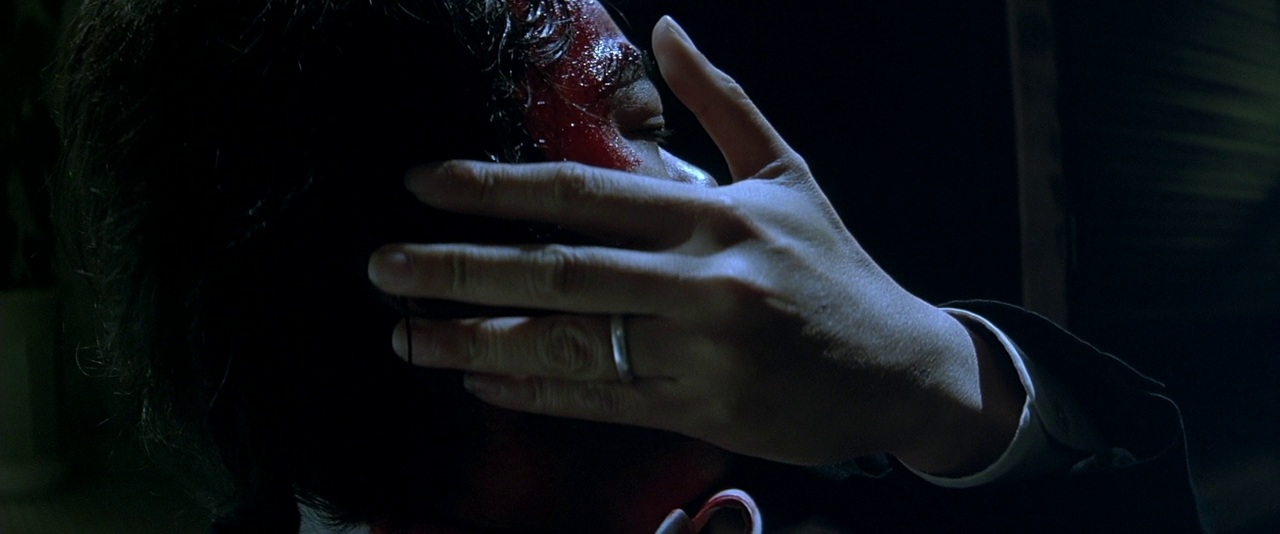 4
4
Zápatí prezentace
Vzájemné působení osnovy vyprávění a stylu: hra s hloubkou vědění narace
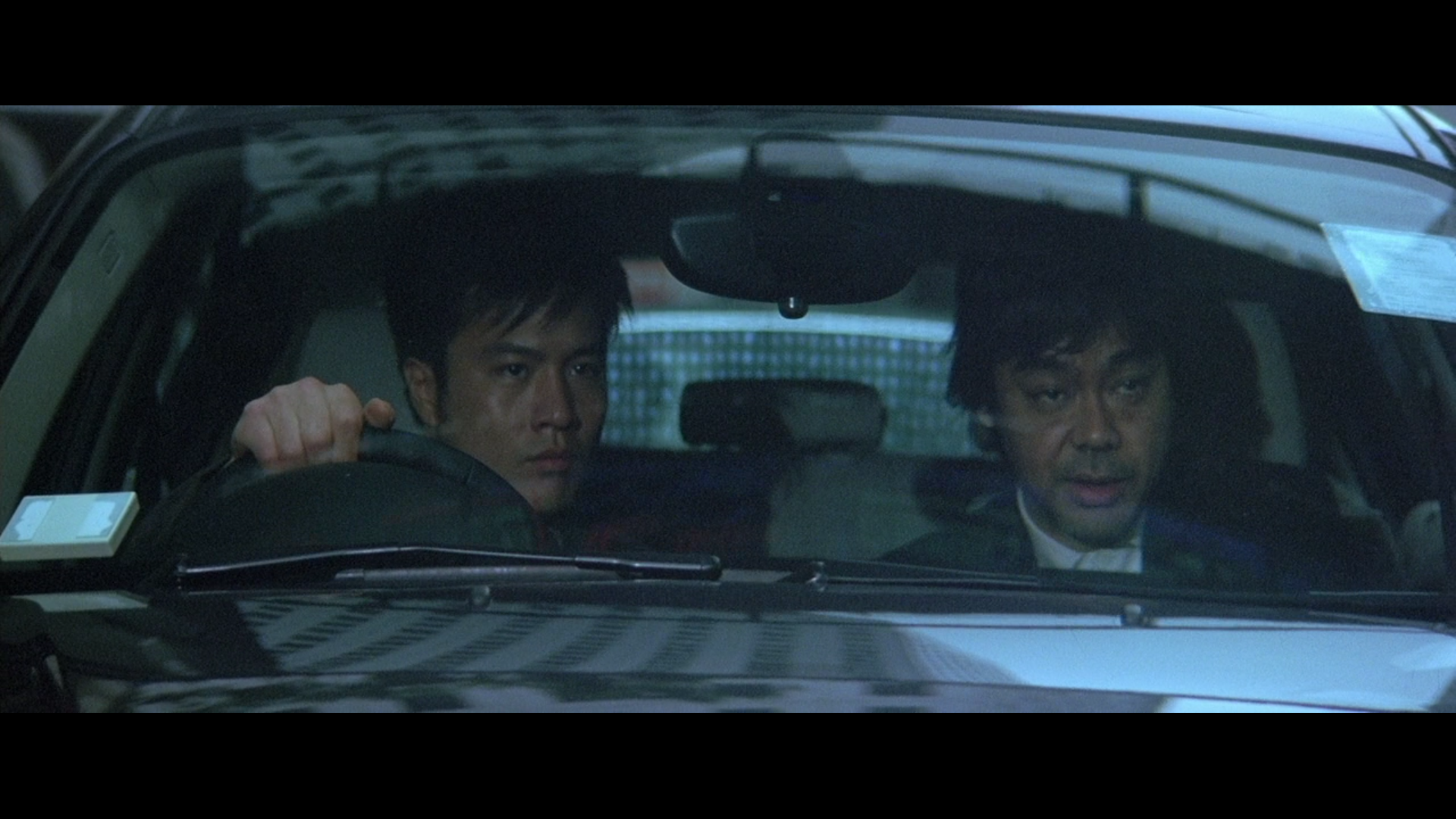 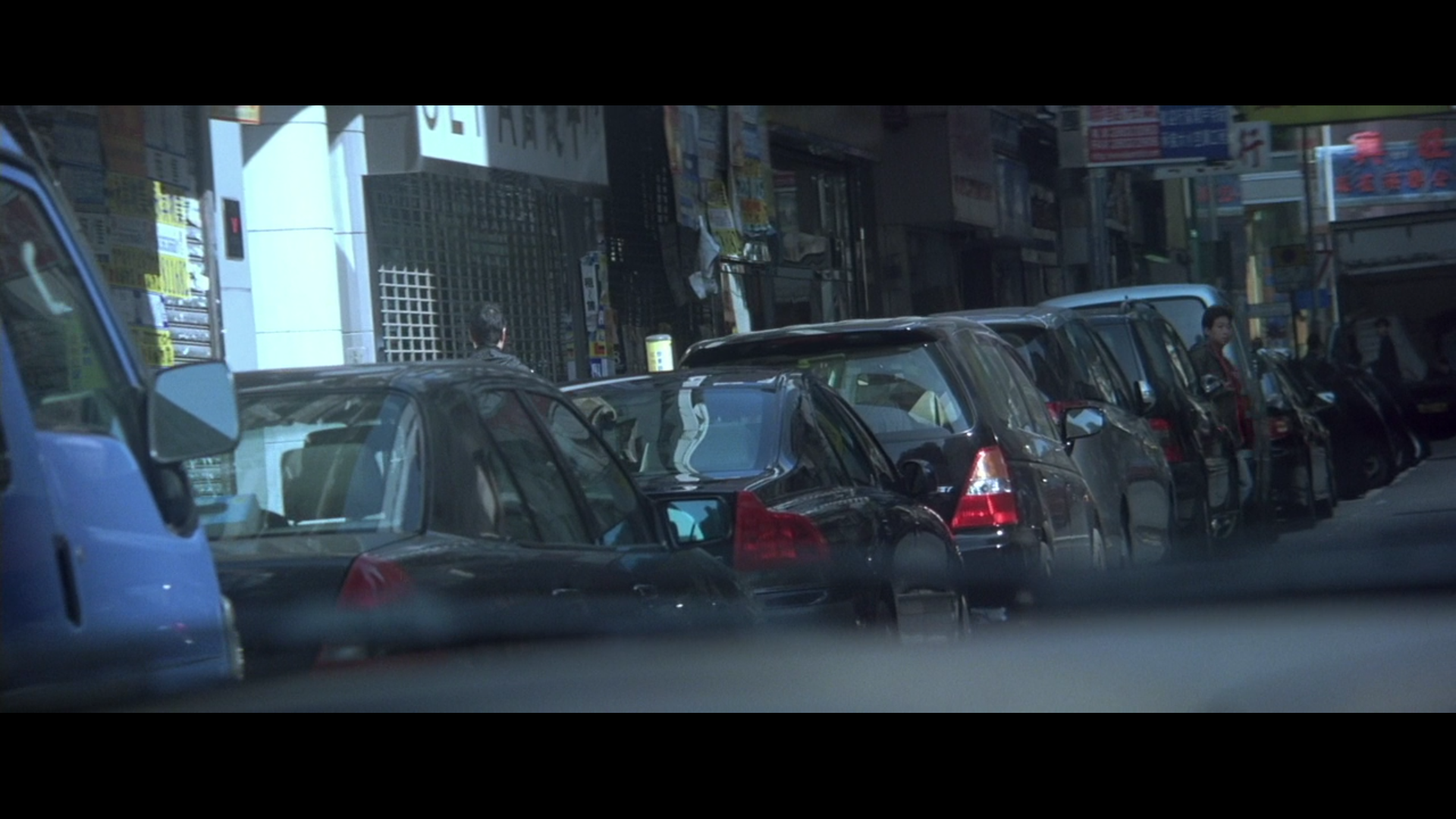 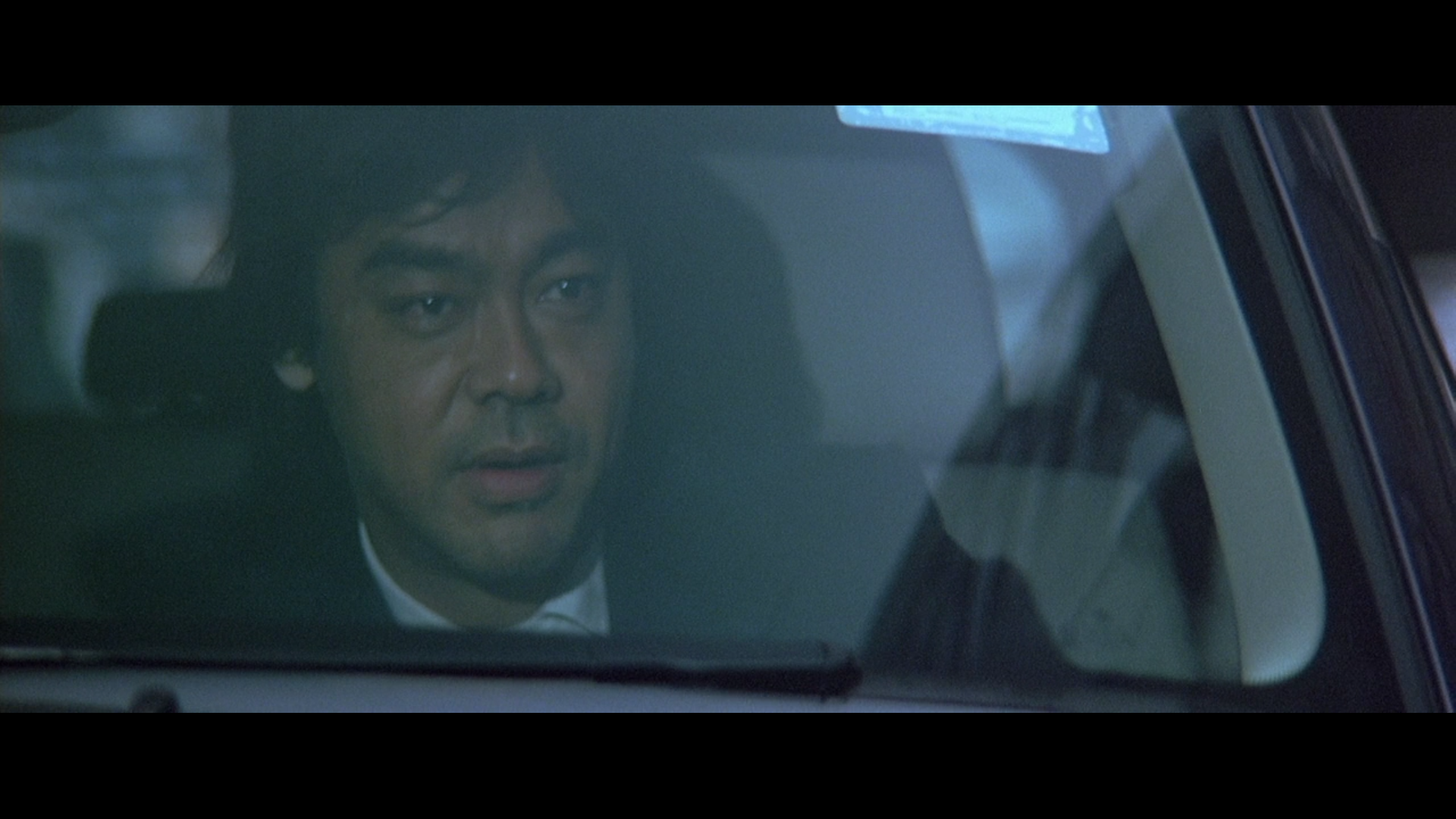 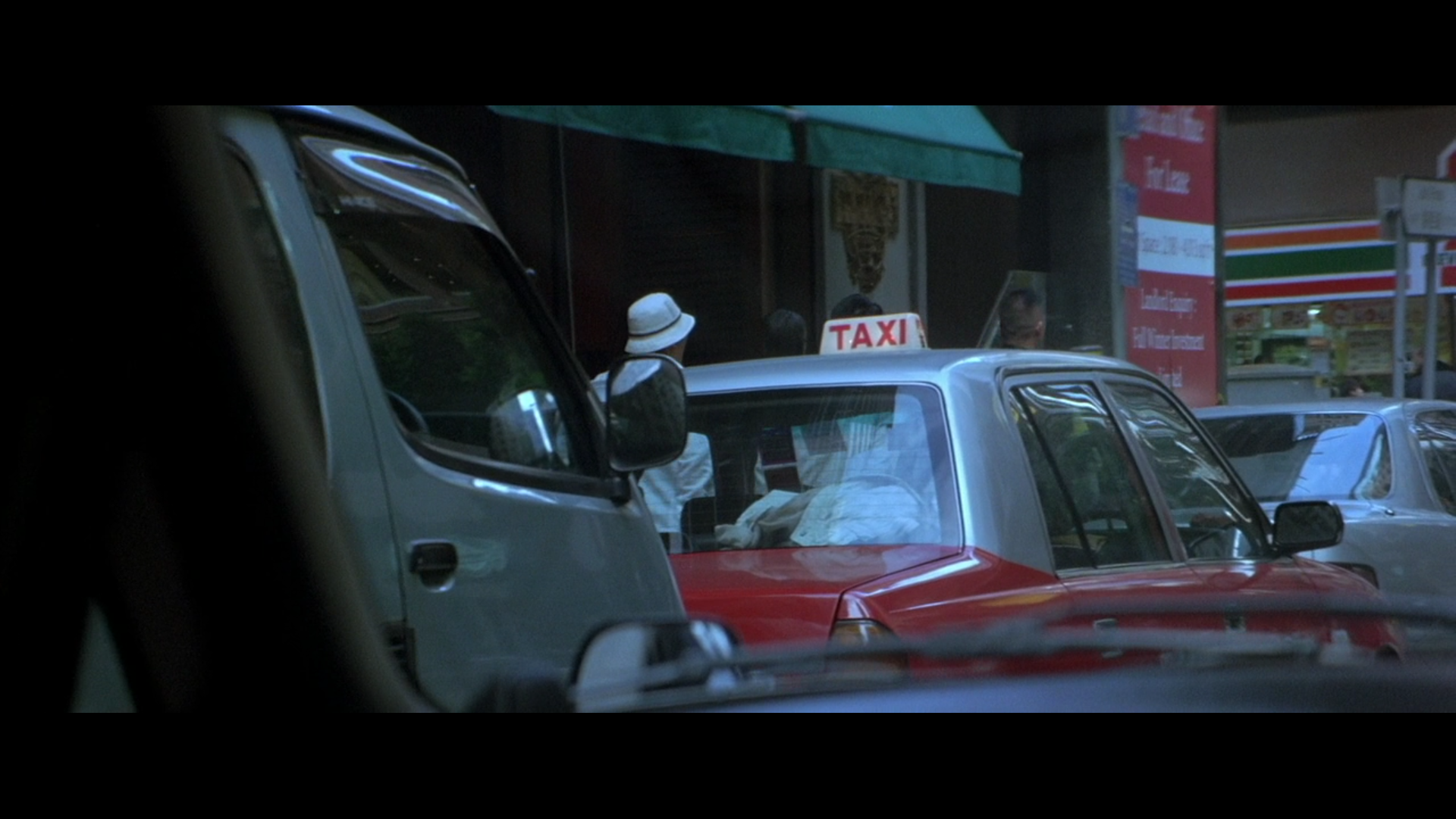 5
Vzájemné působení osnovy vyprávění a stylu: hra s hloubkou vědění narace
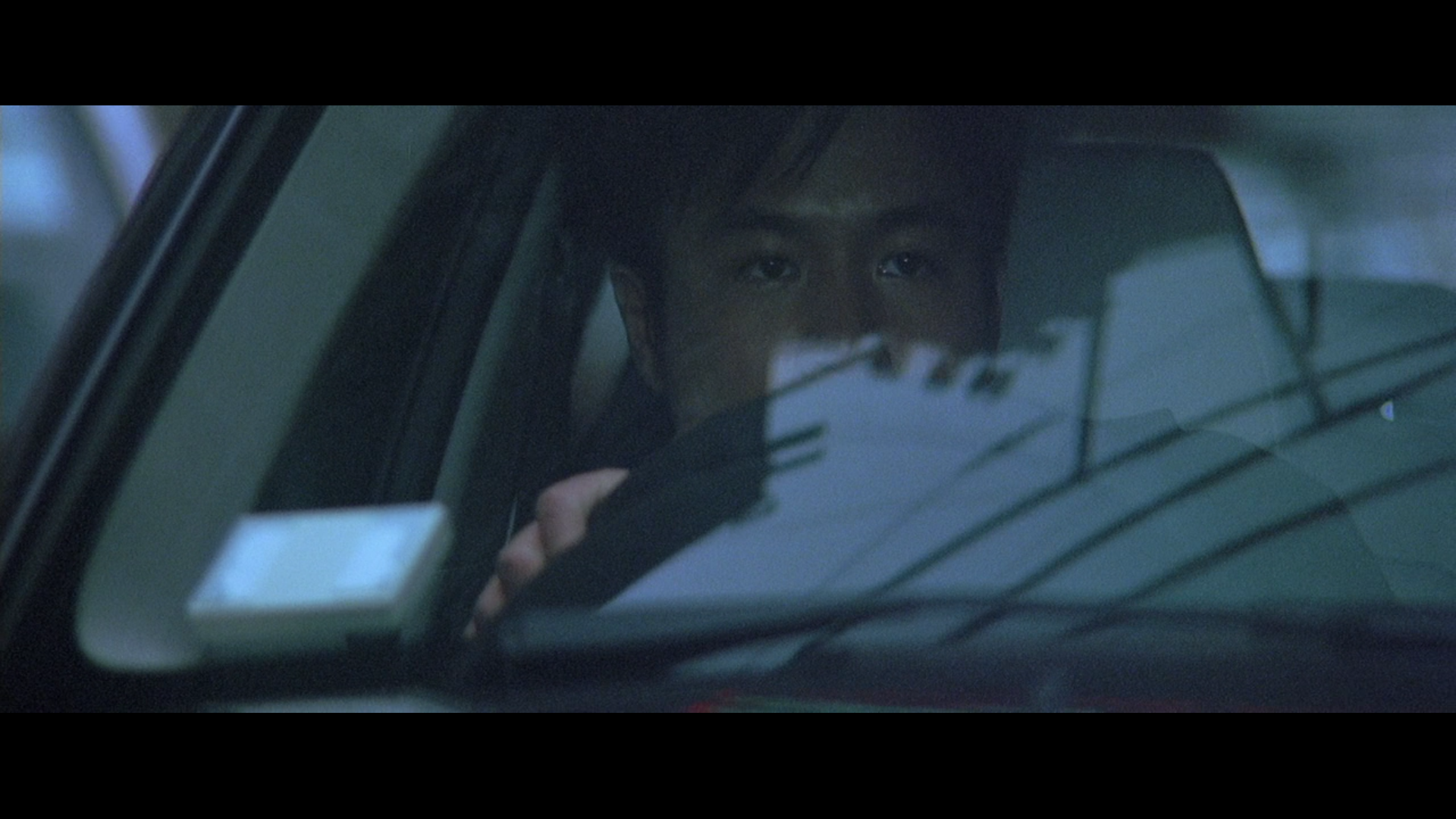 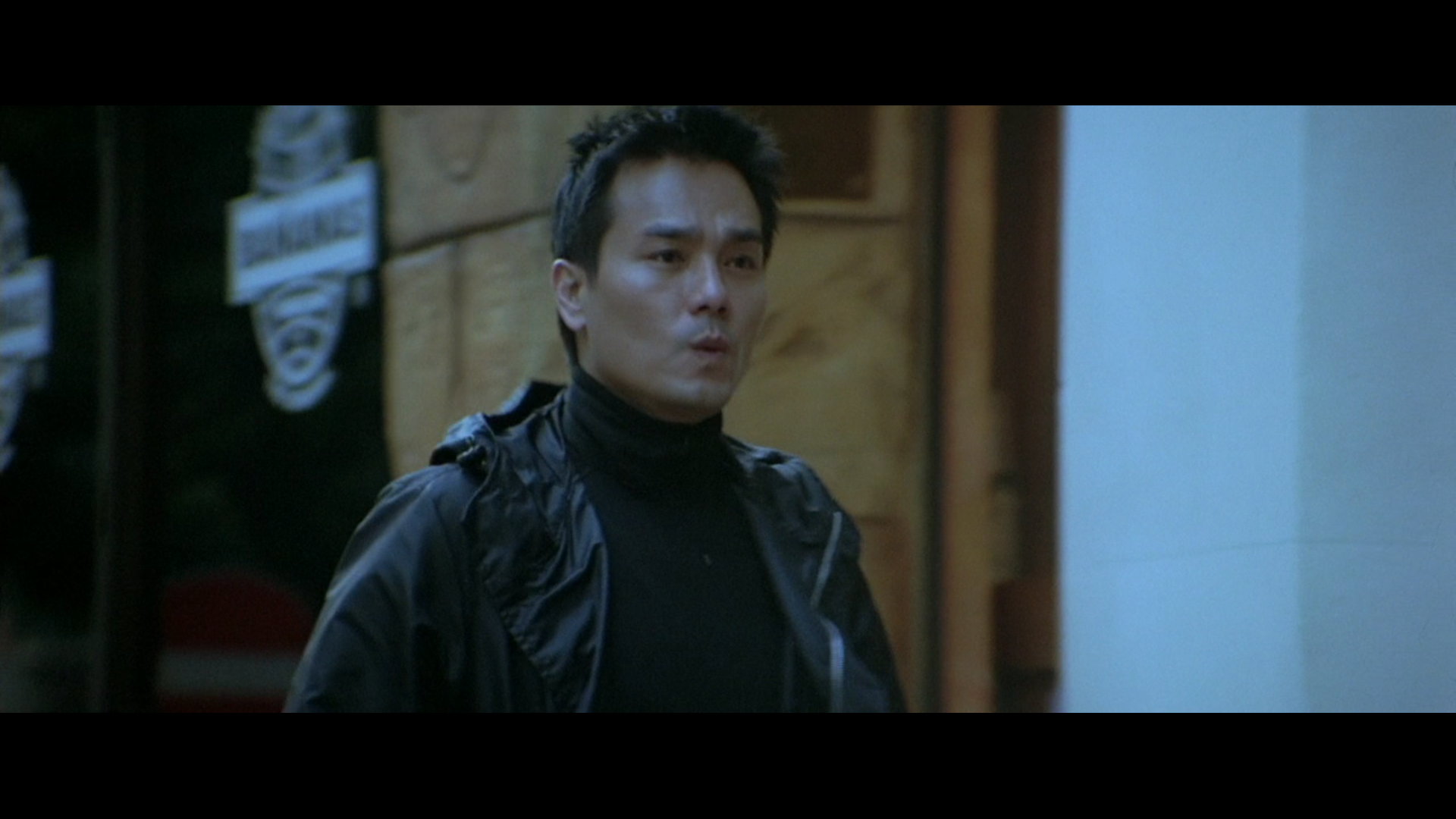 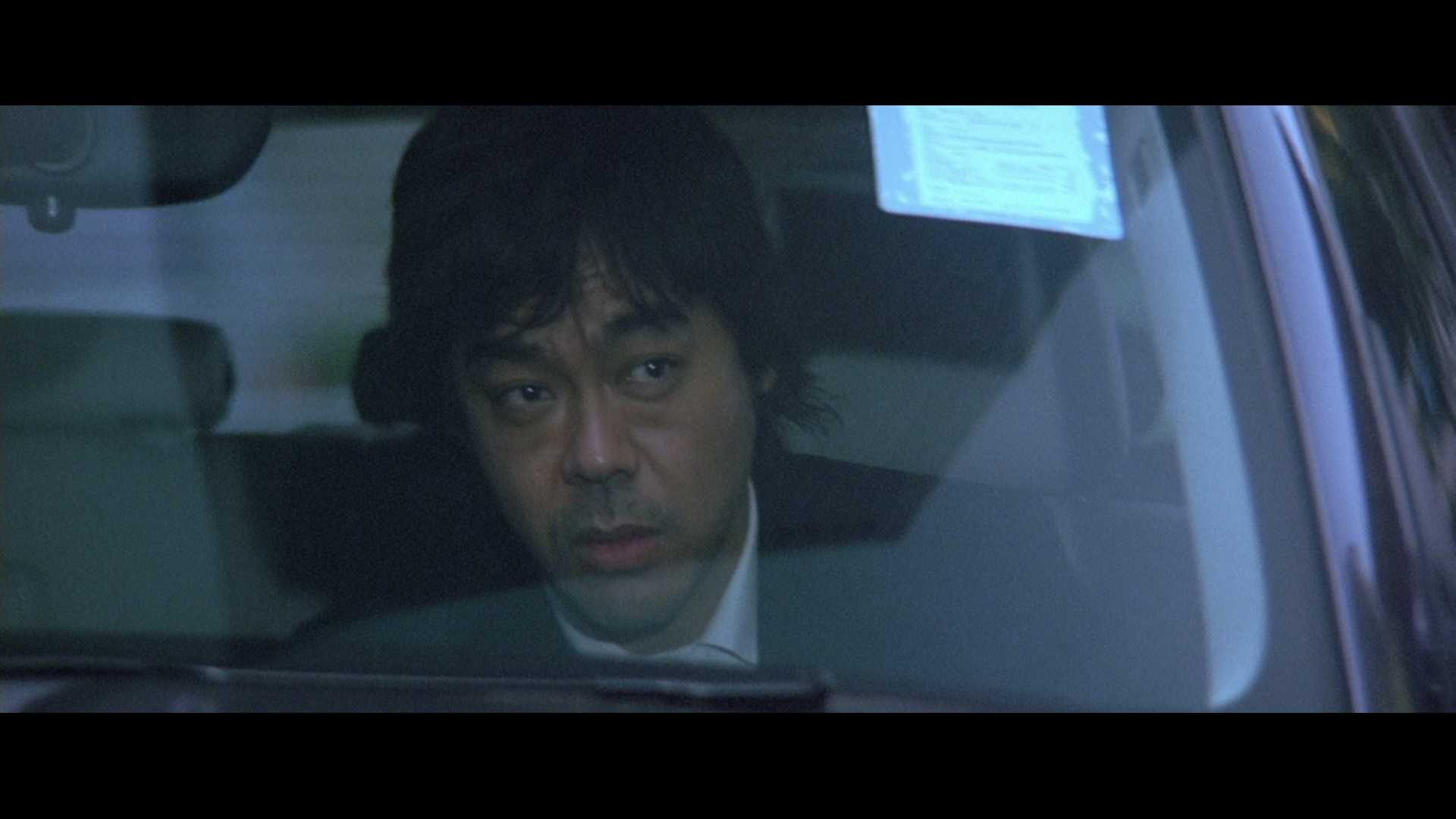 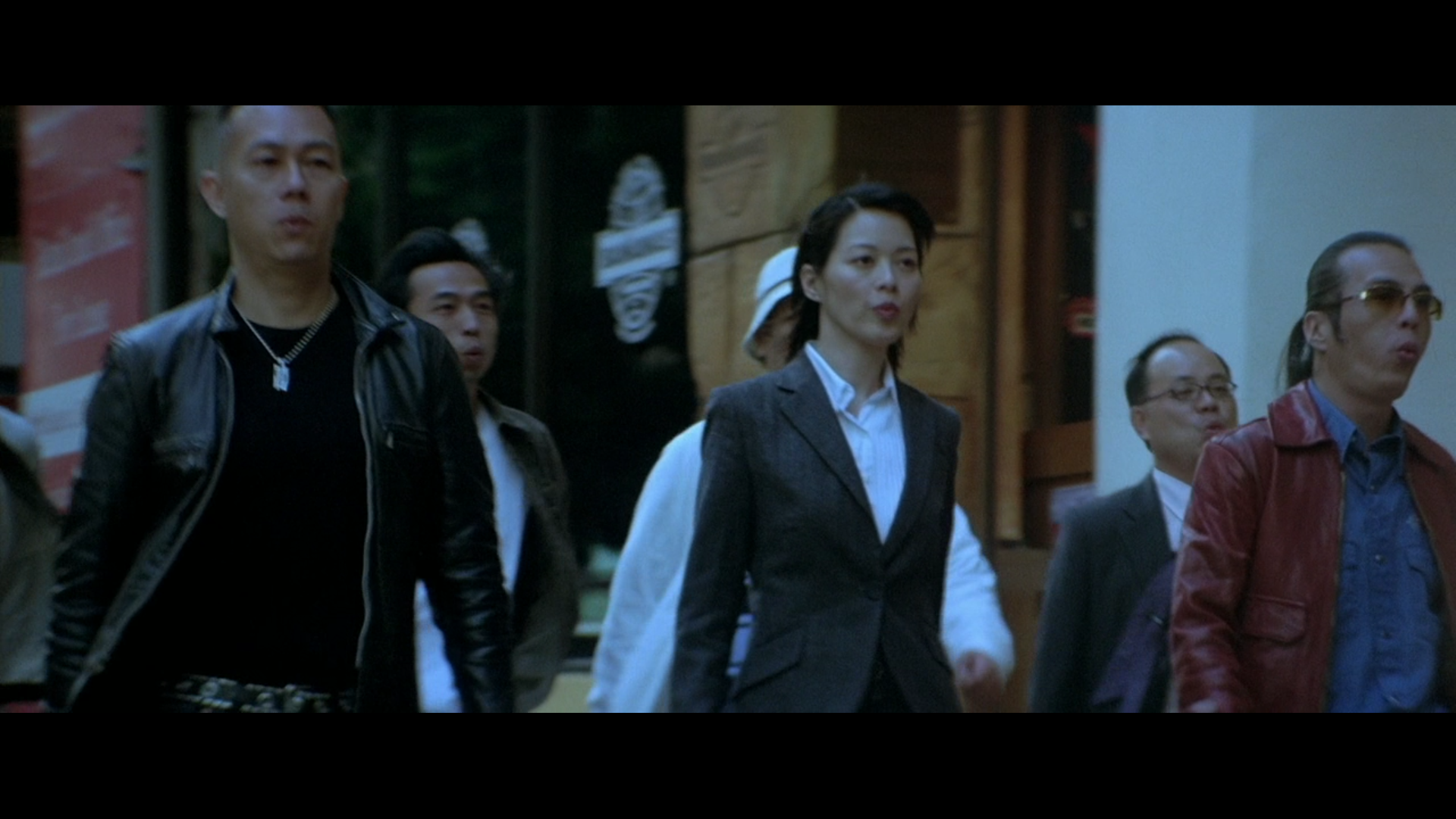 6
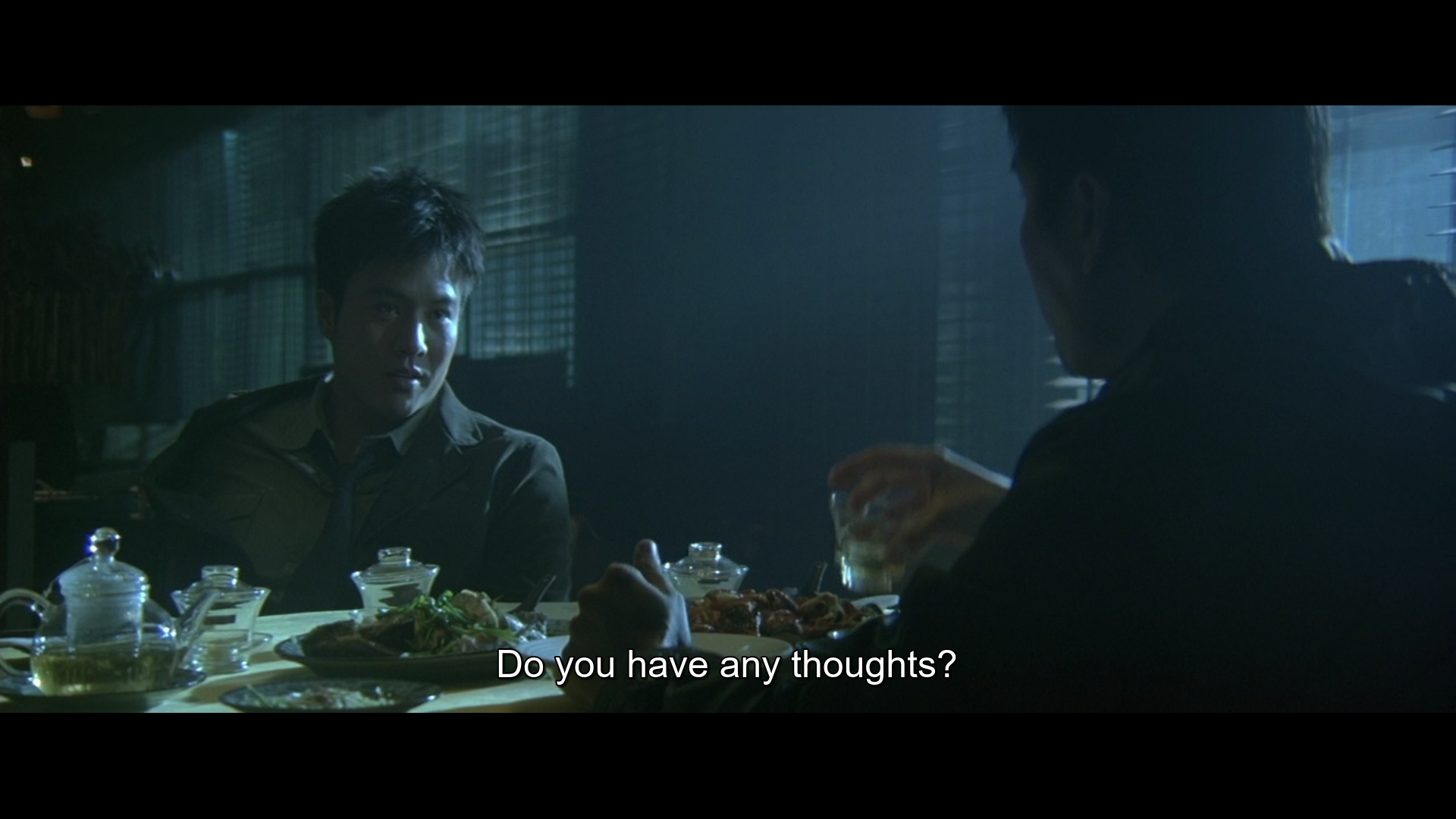 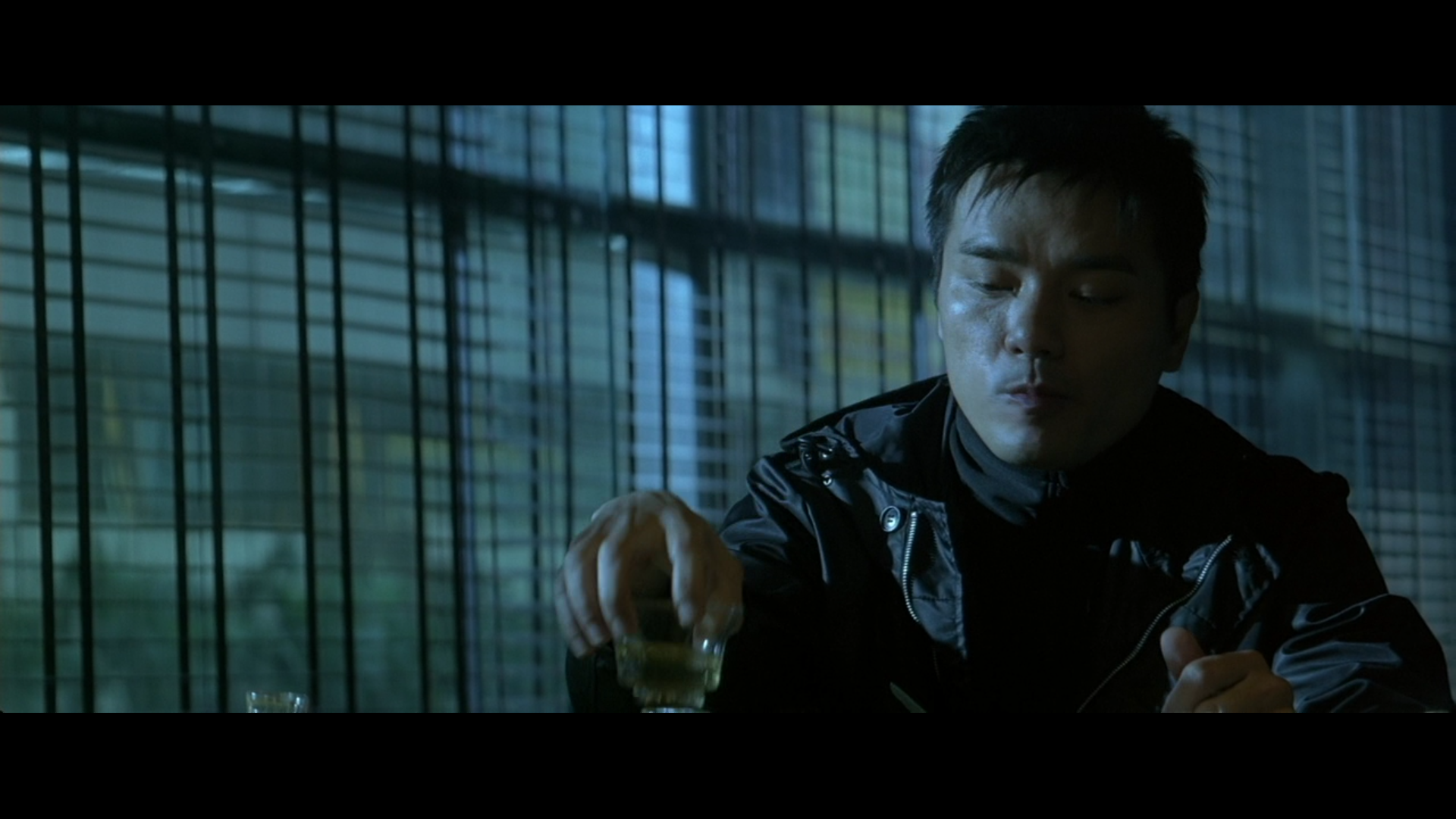 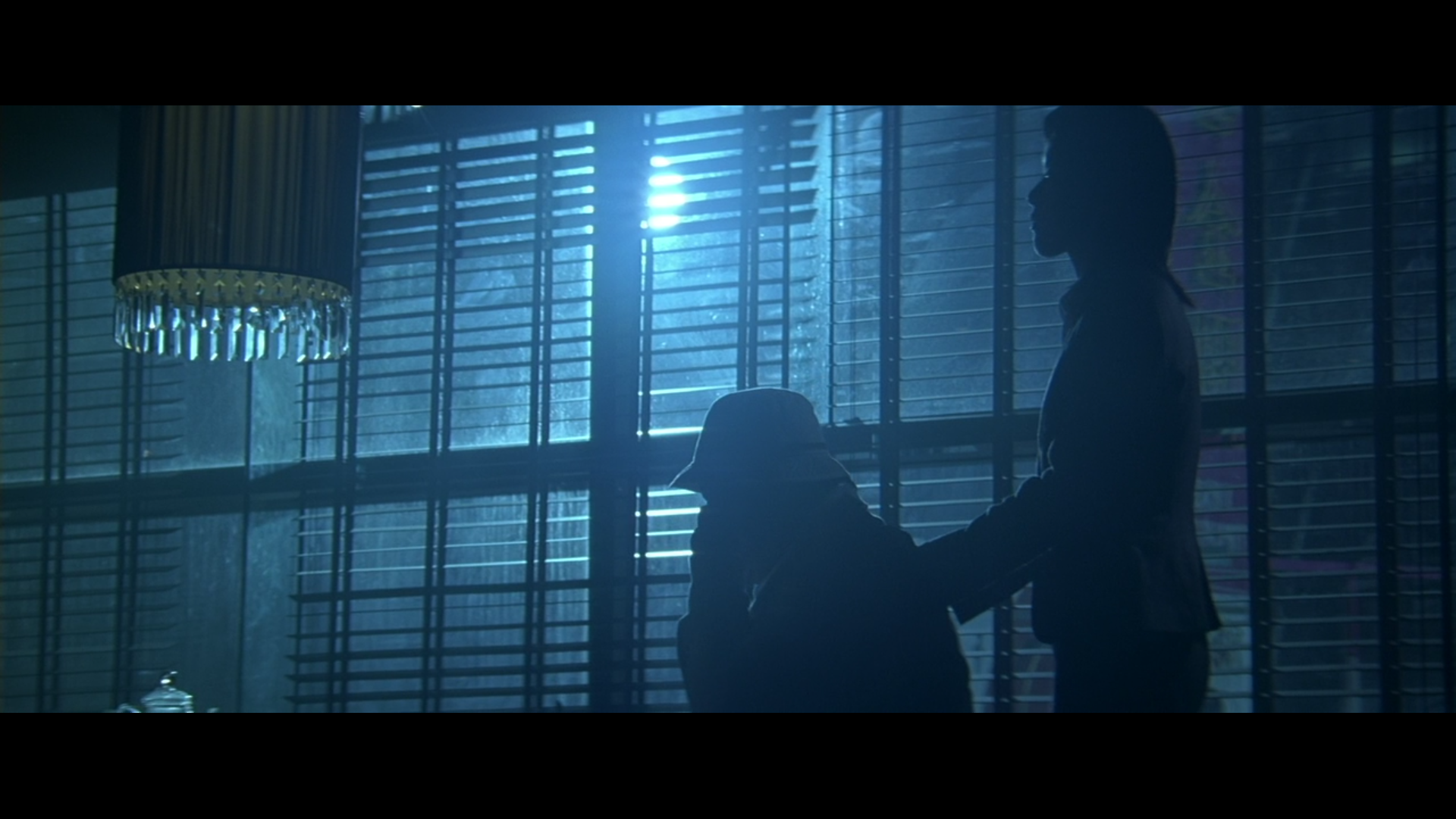 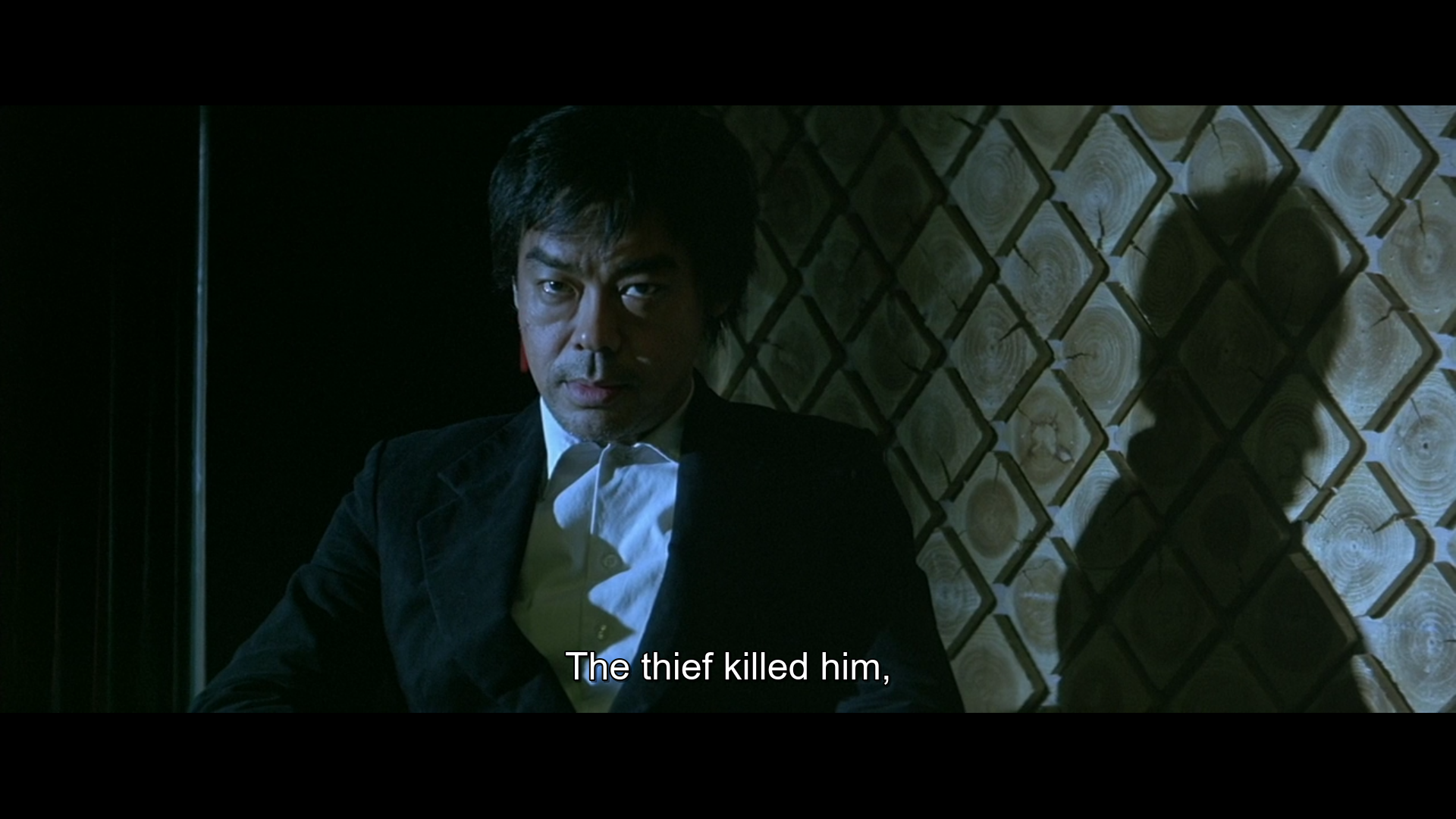 7
Zápatí prezentace
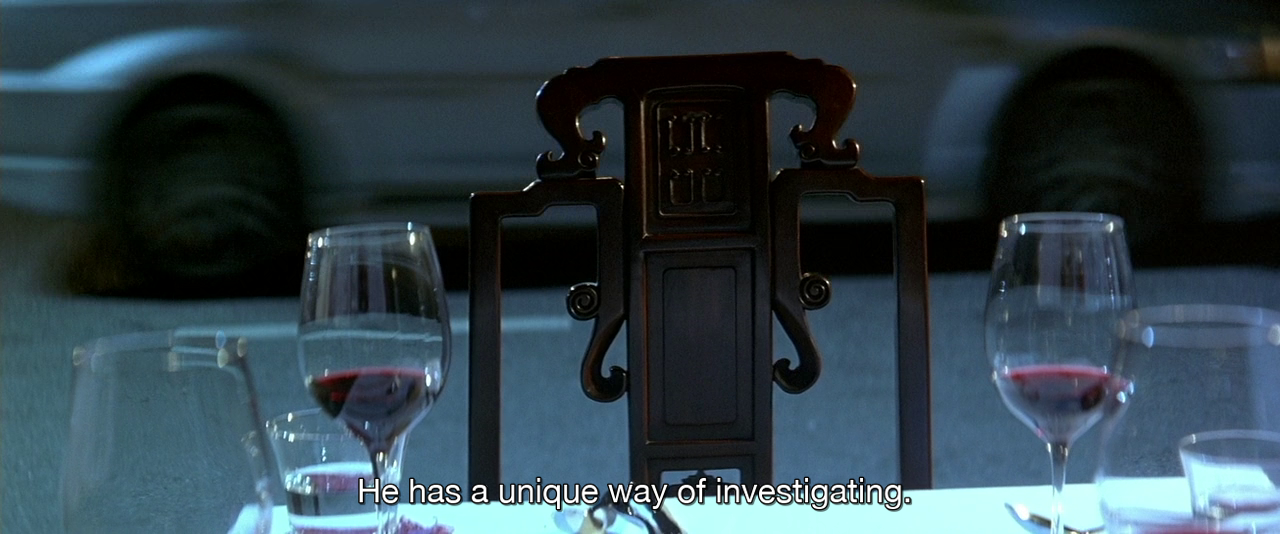 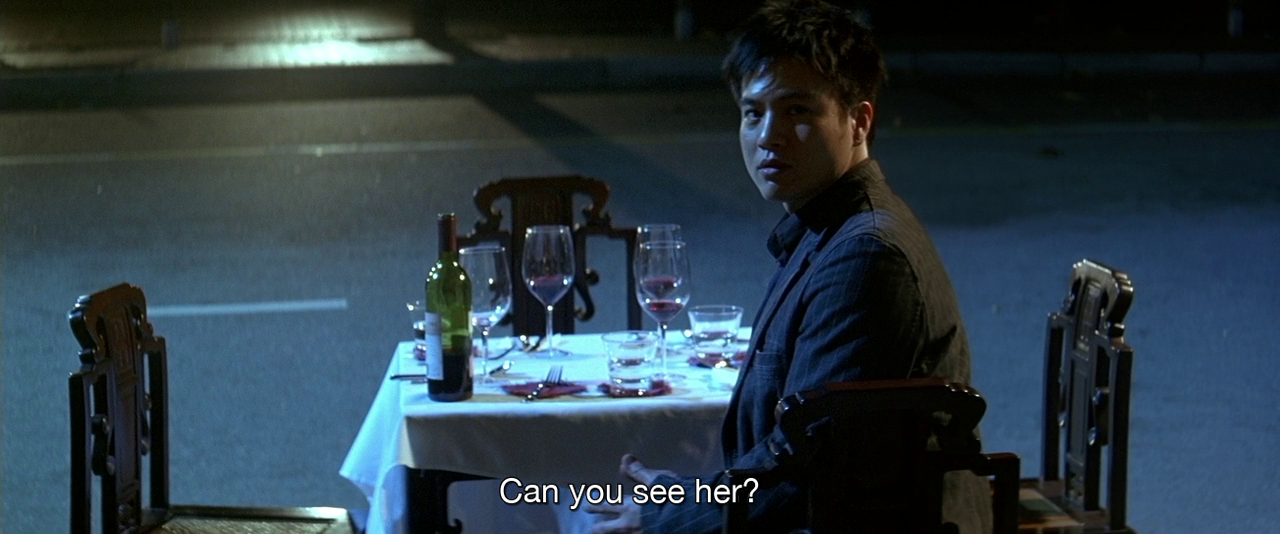 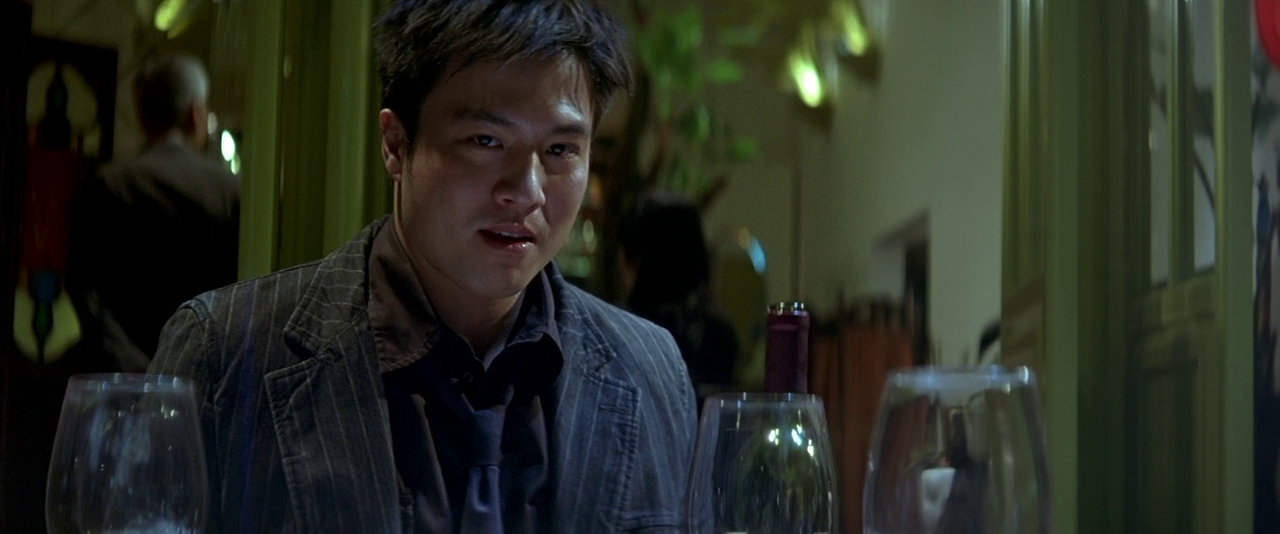 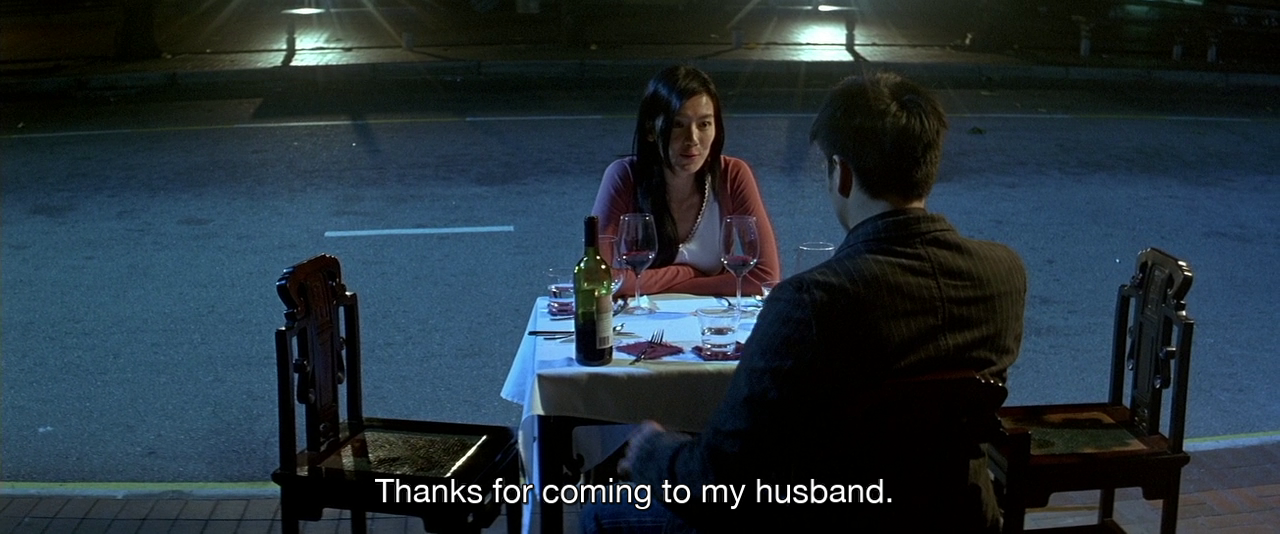 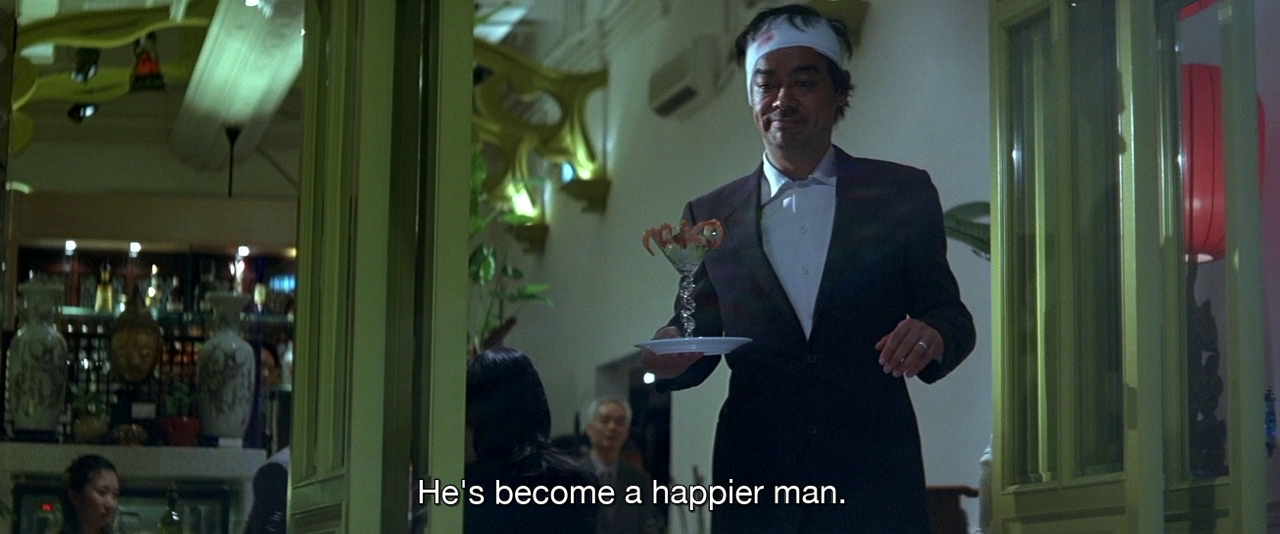 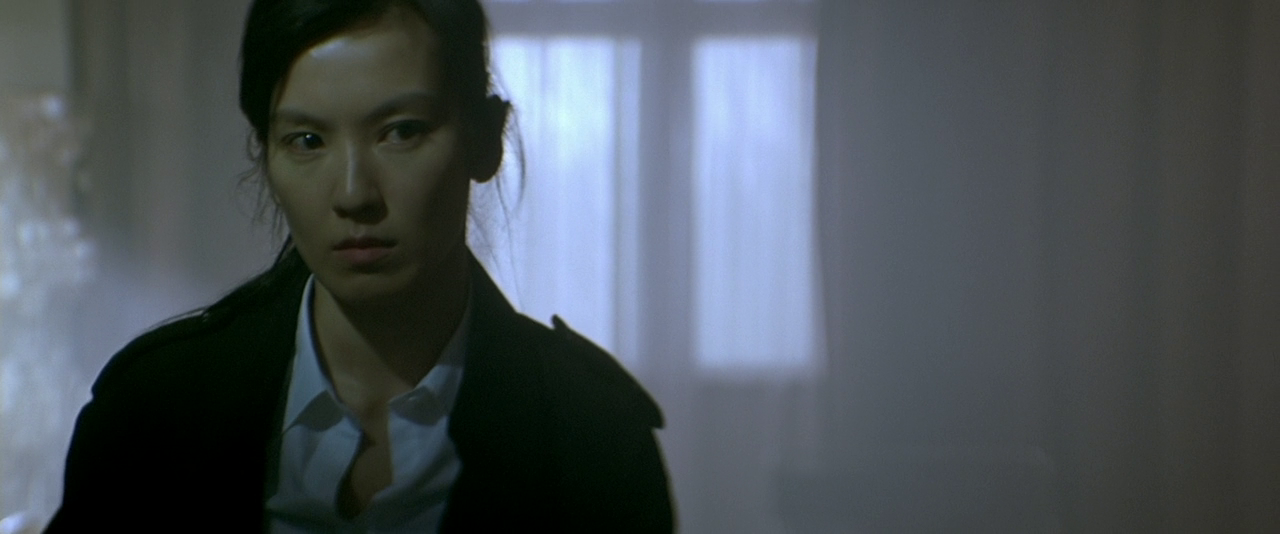 9
Zápatí prezentace